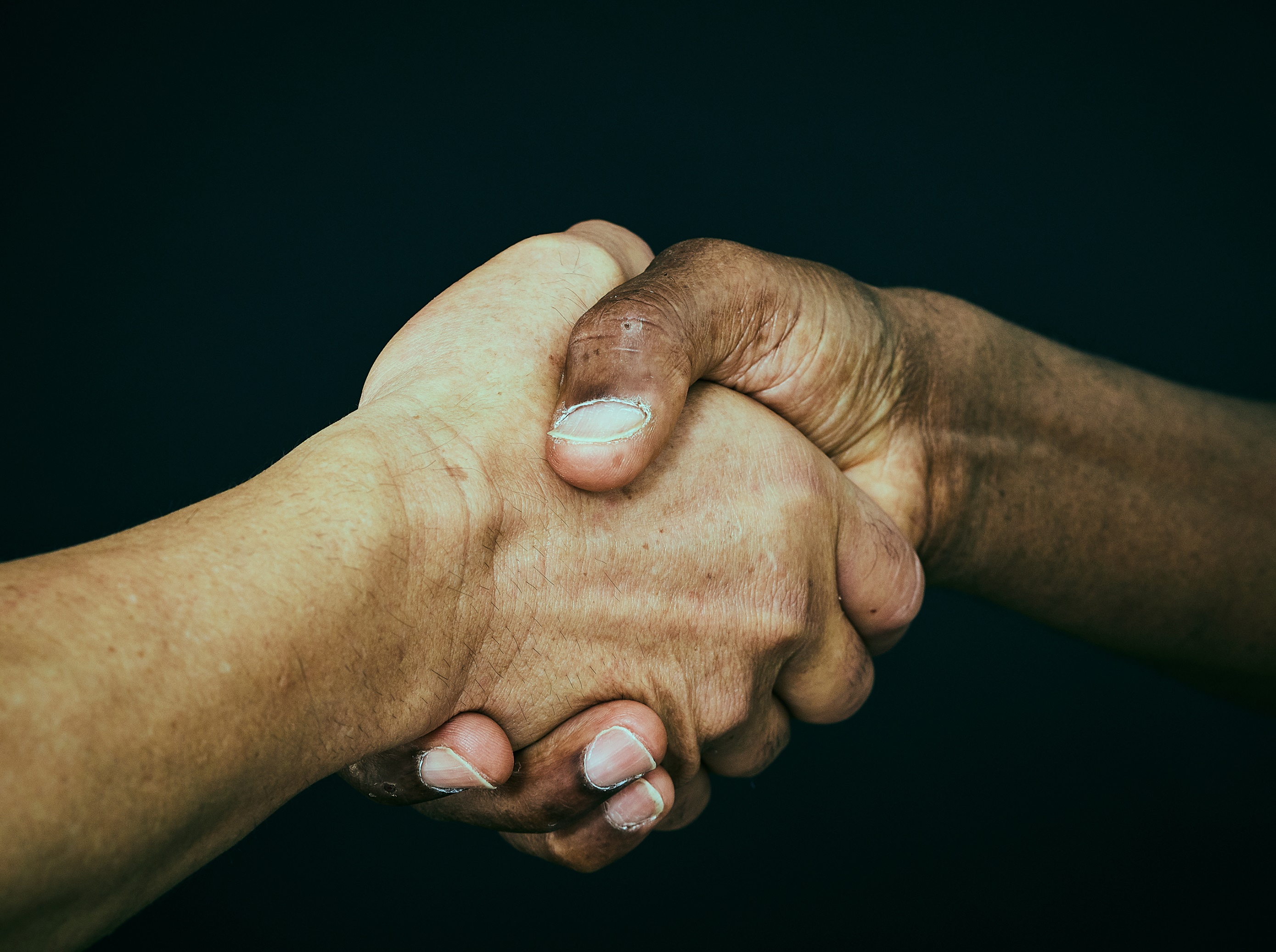 新しい国際協力の形と人材育成
[Speaker Notes: こんにちは！今日は新しい国際協力の形と人材育成について発表したいと思います。]
開発途上国のために何かしないと！！
多分〇〇という問題があるから、△△したらいいんじゃないか
[Speaker Notes: 皆さん、一度はこういう風に考えたことがあると思うのですが、私もそうでした。ですが、私の探求はこれに対する次のような問いから始まります。]
「開発途上国のため」という考えは正しいの？
いつまでも日本と開発途上国は「支援する側とされる側」
という関係なの？
私たちは国際的な事柄に対して十分な知識を持っている？
[Speaker Notes: 「開発途上国のため」という考えは正しいのか／いつまでも日本と途上国は支援する側される側という関係でいられるのか／そもそも私たちは国際的な事柄に対して十分な知識を持っているのか？
さあ、これを起点に進めていきたいと思います。

今回私は、名古屋大学の研究者、綿貫竜史さんにお話を伺うと共に、様々な書籍を読んで調査を行いました。その結果、このような考察が出来ました。]
バングラデシュの教育活動
初等教育は約98％
母親は子どもの教育に対して関心が高い
自らを差別化する教育が行われていない
　→自分から他人と違う新しいことをしよう
　　という発想が少ない
現在行われている国際支援
国連、政府、NGO、NPO法人、企業など
公衆衛生の啓発活動、教育支援など様々
無料の食糧や衣服の援助の長期化
　→現地の生産活動を妨げる
ダム建設や井戸掘りなど
　→住民の強制移動や有害物質流入
[Speaker Notes: さらに、]
考察
①一つの問題に対して、多くの原因が複雑に関与

②開発途上国の問題に対するイメージと現状は
　ずれている

③国際協力には様々な形がある
　⇄必要だが間違った支援方法、
　　必要ないのに勝手に支援　などの問題
[Speaker Notes: 1、一つの問題に対して多くの原因が複雑に関与している。

2、開発途上国の問題に対するイメージと現状はずれている側面がある。
これは、綿貫さんにバングラデシュの教育活動について聞いた際に、初等教育が98％というのを聞き、バングラデシュの貧困はよく問題として聞くから初等教育の普及率は低いと思っていたのに、実際は違ったという調査結果から考えられます。

3、国際協力には様々な形がある一方で、現地のニーズがあっても間違った支援の形をしていたり、そもそも必要ないのに勝手に支援をしているなどの問題がある。]
仮説
①日本人の学生は、開発途上国や国際情勢など
　に関して「知る」機会が少なく、それらに対
　する考えが偏っている側面がある

②開発途上国で支援する支援者への教育が不足
　している
[Speaker Notes: 以上のことから、私はこの２つの仮説を立てました。]
仮説
①日本人の学生は、開発途上国や国際情勢など
　に関して「知る」機会が少なく、それらに対
　する考えが偏っている側面がある
[Speaker Notes: まず、仮説１「私たち学生は、途上国や国際情勢などに関して「知る」機会が少なく、考えが偏っている」
これを検証するために]
仮説①の検証
○「FACTFULNESS」に掲載されていたクイズを参考
　に3年生53名にアンケートを実施

　正答率6.2%

「国際的な事柄を学んだことがある」　70%
[Speaker Notes: 「FACTFULNESS」という本に載っていたクイズを参考にして3年生53名にアンケートをしたところ、正答率は6.2％！一方で「国際的な事柄を学んだことがある」と答えた人は70％にのぼりました。]
①日本人の学生は、開発途上国や国際情勢など
　に関して「知る」機会が少なく、それらに対
　する考えが偏っている側面がある
知る際の学び方に問題がある
[Speaker Notes: このことから、機会が少ないというよりも学び方に問題があると考えられます。]
②
4人
⑦
2人
①
32人
⑥
8人
④
8人
⑤
17人
③
7人
Q1. 現在、低所得国に暮らす女子の何割が、初等教育を
　　修了すると思いますか？
　　① 20％　　② 40％　　③ 60％
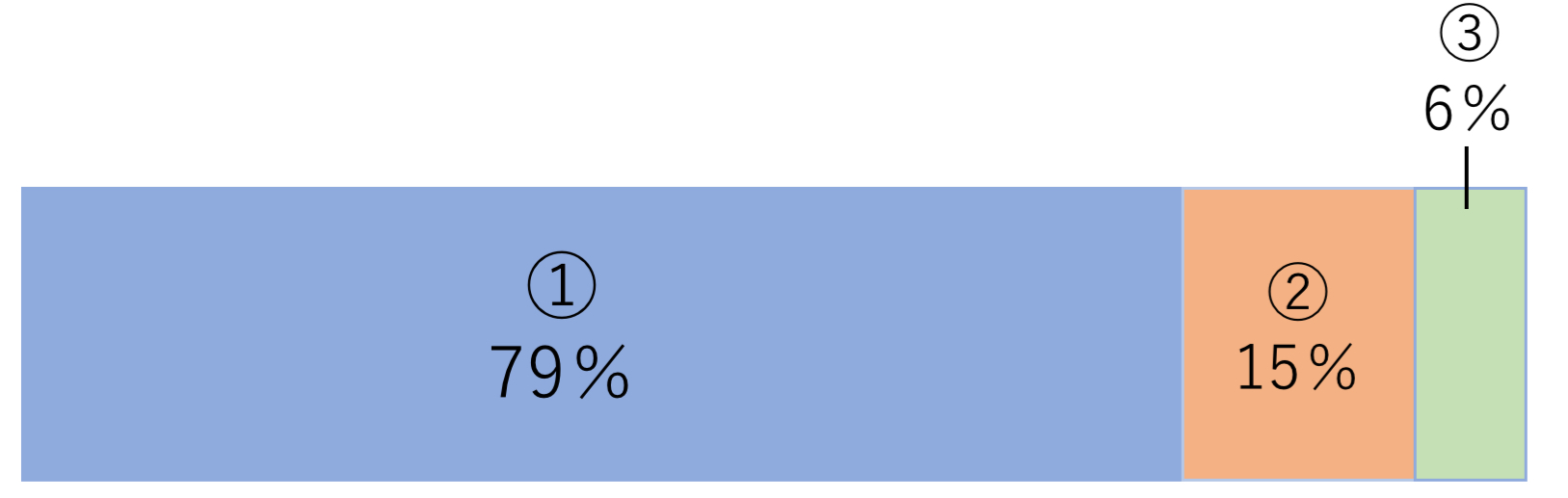 Q2. 世界の人口のうち、極度の貧困状態にある人の割合
　　は、過去20年でどう変わったと思いますか？
　　① 2倍になった　　②ほぼ変わらない　
　　③半分になった
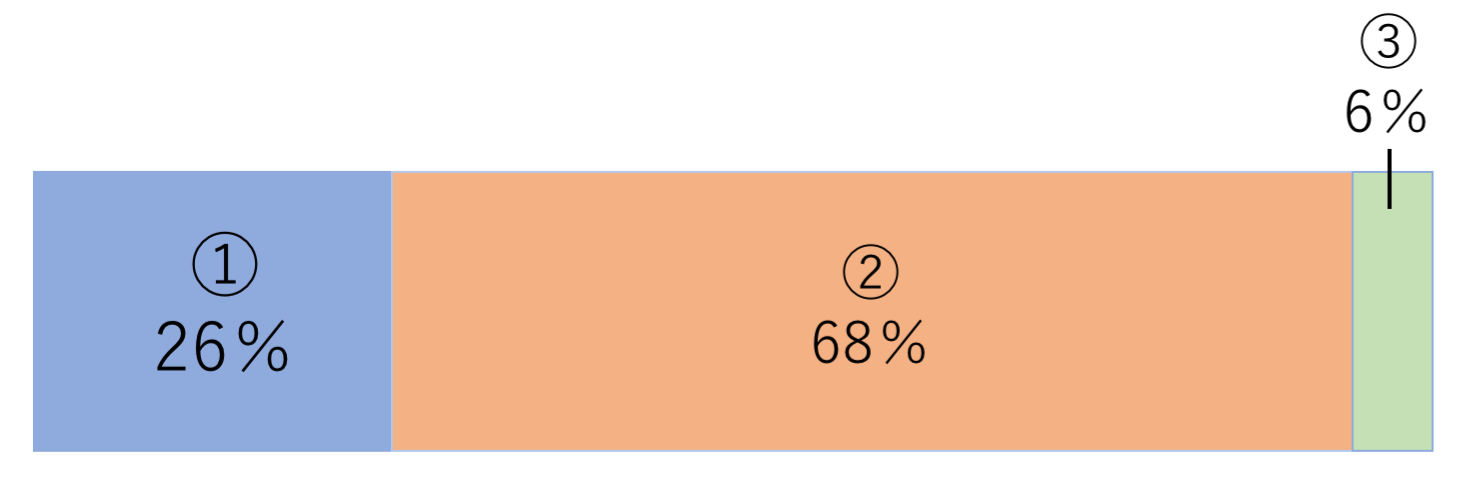 仮説
②開発途上国で支援する支援者への教育が
　不足している
[Speaker Notes: 続いて、仮説2「途上国で支援する支援者への教育が不足している」の検証について、]
仮説②の検証
経営技術を知らないとやっていけない

そのことを知っている人は少ない
[Speaker Notes: 綿貫さんに話を聞くと、「国際協力は経営技術を知らないとやっていけないが、／実際にそのことを知っている人は少ない」とおっしゃっていました。]
②開発途上国で支援する支援者への教育が不足
　している
[Speaker Notes: よって、仮説2は正しいと言えます。]
結論
「知る」「行動する」の２つの側面から　　　　　　　国際協力に対する意識改革と支援者の　教育を行う必要がある
[Speaker Notes: 以上のことから、私が出した結論は、「知る」「行動する」の２つの側面から、国際協力に対する意識改革と支援者の教育を行う必要があるということです。

では、具体的にこれはどうやったら実現できるのでしょうか。私は２つの具体策を考えました。]
具体的な解決策①　　「知る」側面
他県の学生と作成中の　　　　　　　　を活用
→「世界の現状を正しく知る」
　「○○地域の現状を知る」
プラットフォーム
[Speaker Notes: １つ目に、「知る」という側面において、私は現在、他県の学生とこのプラットフォームというのを作成していて、それを活用し、これらのことを目的とした場を作ろうと考えています。このプラットフォームに関して説明すると、これは「グローバル化する世界で通用する人材の育成」、「個人が持った社会問題に対する熱を失わせずに行動につなげる場の提供」などを目的として、私たちが一から作成しているものであり、現在はチャットや対面で議論する場を作っている最中です。]
具体的な解決策①　　「知る」側面
他県の学生と作成中のプラットフォームを活用
→「世界の現状を正しく知る」
　「○○地域の現状を知る」
◎疑問点の共有
　専門家からの話
[Speaker Notes: このプラットフォームを実用化させた後、知っていることや疑問点を共有して話し合ったり、専門家や研究者から話を聞ける場を作ろうとしようと考えています。この場を活用すれば、情報収集が効率よくできるため、総探のような活動にも役立つでしょう。さらに、多くの人が意見交流や学習を行うことで、考え方の幅が広がり、先ほど挙げた「学び方の問題」を解決できると考えています。]
具体的な解決策①　　「知る」側面
他県の学生と作成中の　　　　　　　　を活用
→「世界の現状を正しく知る」
　「○○地域の現状を知る」
プラットフォーム
◎知っていることや疑問点の共有
　専門家や研究者から話を聞く
[Speaker Notes: 多くの人が意見交流や学習を行うことで、考え方の幅が広がり、先ほど挙げた「学び方の問題」を解決できると考えています。]
具体的な解決策②    「行動する」側面
実際に現地に行って社会問題解決に挑戦したい人々が、手軽に現地でのノウハウを　　　　　学べるシステムを作る
[Speaker Notes: ２つ目に、「行動する」ことについて、実際に現地に行って活動したい人が、現地でのノウハウを学べるシステムを作ろうと考えています。
　このシステムが最終的に社会に与える影響の理想像は、]
具体的な解決策②    「行動する」側面
実際に現地に行って社会問題解決に挑戦したい人々が、手軽に現地でのノウハウを　　　　　学べる場を提供
支援者の知識不足で逆効果の支援をしてしまう、現地にとって不利益になるなどの問題を解決
＜システムの理想像＞
正しい知識を持った上で、現地での活動経験を持つ人が増える
その経験を活かして、世界中で様々な社会問題の解決にアプローチできる人材が増える
[Speaker Notes: 正しい知識を持った上で、現地での活動経験を持つ人が増える。そのことによって、その経験を活かして世界中で様々な社会問題の解決にアプローチできる人材が増えるということです。]
＜具体的な方針＞
現地での活動経験のある方、社会起業家の方に講師登録してもらう




現地の団体の紹介
一般的な支援
特定の地域（専門的）
経営やビジネス
[Speaker Notes: そして具体的な方針は、現地で活動経験のある方や社会起業家の方に講師登録をしてもらい、オンラインで一般的な支援や特定の地域、経営などについて学べる講座を開講しようと思っています。また、ニーズがあれば現地の活動団体の紹介も検討したいです。

そして、最終的にはこのシステムをビジネスを活用して持続的な運営を実現する必要があると考えています。]
まとめ
「先進国」「開発途上国」といった分類で世界を見るのは時代にそぐわない
世界中の国々に溢れている社会問題を正しく見極め、解決する人材が増えることで、
結果的に国際協力に結びつく
[Speaker Notes: 最後になりますが、私は、国際協力というのは、世界を「先進国」「開発途上国」という括りで見てやるものではなく、世界中に溢れている社会問題を解決する中で自然と生まれるものだと考えています。]
社会問題を解決しようとすることが、自分や母国のためになるかもしれない

「途上国のための支援」
双方の利益
[Speaker Notes: また、人々はその行動や経験が自分自身や母国のためになることを自覚し、「支援」ではなく「双方の利益」を感じる行動のサイクルを世の中に作るべきだと思います。
そのためには、正しい知識と思考力、想像力を持った人材を育成する必要があり、私が提案したシステムがその第一歩になると期待しています。]
今後の展望
システムに関して専門家や研究者から意見をいただく
　→より現実的で優れたシステムに

システムのビジネス展開
　→持続的な運営を可能に
[Speaker Notes: 今後は、システムに関して専門家や研究者の方から意見をいただき、より現実的で優れたシステムにしたいと考えています。また、先程も申した通り、提案した「行動する」に関するシステムをビジネス展開させ、持続的な運営と事業展開を実現させるために、経営やビジネスに関して学ぼうと考えています。]
謝辞
調査に協力して下さった綿貫竜史さんに
心より感謝申し上げます。
[Speaker Notes: 謝辞です。協力して下さった綿貫竜史さんに心より感謝申し上げます。]
参考文献
あなたとSDGsをつなぐ「世界を正しく見る習慣」　原貫太　　
　KADOKAWA　　　
アフリカを見るアフリカから見る　白戸圭一　　ちくま新書
「国際協力」をやってみませんか？　　山本敏晴　　小学館
9割の社会問題はビジネスで解決できる　　田口一成　   　　
    PHP研究所
FACTFULNESS   ハンス・ロスリング、オーラ・ロスリング、
　アンナ・ロスリング・ロンランド／著　
   上杉周作、関美和／訳　　日経BP社
[Speaker Notes: 参考文献はこの通りです。

ご清聴ありがとうございました。]